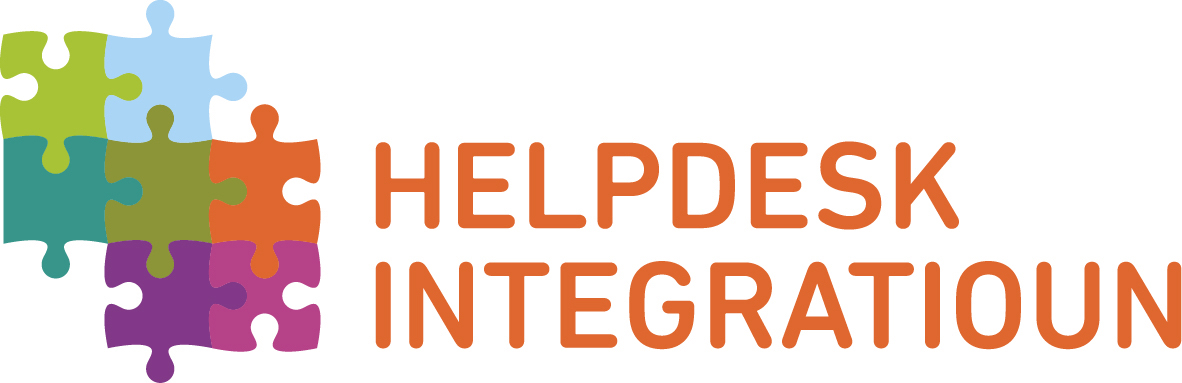 Plan Communal Intégration
E strategesche Kader fir d’Integratioun a ménger Gemeng
Waat ass e PCI?
2
Le PCI a été conçu par le SYVICOL et l’Office luxembourgeois de l’accueil et de l’intégration (OLAI) pour doter les communes d’un instrument de gestion politique structuré en matière d’intégration locale qui :
définit une approche transversale et un cadre stratégique 
concerne tous les domaines du vivre ensemble au niveau local 
s’inscrit dans une démarche territoriale
va au-delà de la mise en œuvre d’actions ponctuelles et isolées
s’inspire des besoins et attentes de la population et de ses représentants politiques
implique et responsabilise un maximum d’acteurs.
11/06/2018
Helpdesk Integratioun helpdesk@integratioun.lu www.integratioun.lu
Wéi en Zäitraum fir e PCI?
3
Concevoir et mettre en œuvre un Plan Communal Intégration est un travail à moyen et long terme. 

Toutes les actions locales déjà menées (soirée de bienvenue, fête multiculturelle, …) constituent une base de départ qui peut servir à une mise en place structurée et durable d’un PCI.
11/06/2018
Helpdesk Integratioun helpdesk@integratioun.lu www.integratioun.lu
Wien mécht e PCI?
4
Le PCI peut être réalisé par une commune ou au niveau d’un territoire plus vaste dans le cadre d’une collaboration intercommunale. 

	Une collaboration intercommunale permet surtout d’unir les forces, les idées, les ressources et les coûts éventuels.
11/06/2018
Helpdesk Integratioun helpdesk@integratioun.lu www.integratioun.lu
Eng transparent Approche an 3 Etapen an 10 Schrëtt
5
Étape I : Mise en route 
1)   Décision du conseil communal de son intention à 				réaliser un Plan Communal Intégration (délibération 			type à votre disposition)
2)   Mobilisation de l’administration et de la population 			locale en impliquant des acteurs-clés (membres 				CCCI, associations, évtl. multiplicateurs,..etc.)
3)   Constitution d’un comité de pilotage responsable de 		la concrétisation du PCI.
11/06/2018
Helpdesk Integratioun helpdesk@integratioun.lu www.integratioun.lu
Eng transparent Approche an 3 Etapen an 10 Schrëtt
6
Étape II : Élaboration du PCI 
4)   État des lieux et diagnostic des besoins (p.ex. par  
	     inventaires, études par sondages, atelier d’avenir,…)
5)   Définition des domaines d’action et public cibles 
6)   Fixation des objectifs et des résultats attendus. 
7)   Définition des actions et élaboration du plan 					d’actions (acteurs, ressources, budget et 						calendrier). 
8)   Adoption du PCI et des actions qu’il préconise par 			le conseil communal et dépôt auprès de l’OLAI
11/06/2018
Helpdesk Integratioun helpdesk@integratioun.lu www.integratioun.lu
Eng transparent Approche an 3 Etapen an 10 Schrëtt
7
Étape III : Réalisation et évaluation 

9)   Réalisation des actions selon le calendrier prévu et 			sous la coordination du comité de pilotage 
10) Évaluation des résultats des actions et du 						fonctionnement général du PCI
11/06/2018
Helpdesk Integratioun helpdesk@integratioun.lu www.integratioun.lu
Hëllef beim Ausschaffe vum PCI
8
Aide institutionnelle par le SYVICOL et l’OLAI 
Accompagnement par le Helpdesk Integratioun p.ex. au sein du comité de pilotage
Recours à un chargé de projet communal ou externe 
Des experts sont disponibles (Cefis, 4motion, etc) pour mener un état des lieux des ressources, un diagnostic des besoins, un aperçu des statistiques communales relevantes 
Sur demande soutien ponctuel par des experts (instituts de sondage, agences spécialisées, facilitateurs, etc).
11/06/2018
Helpdesk Integratioun helpdesk@integratioun.lu www.integratioun.lu
Diagnostic vun der lokaler Integratioun CEFIS – Centre d’Etude et de Formation Interculturelles et sociales
9
Le diagnostique permet de développer des actions ajustées et adaptées aux spécificités de la commune en prenant en compte:
La population et ses caractéristiques (nationalités, âge,...)
Les nouveaux arrivants
La diversité culturelle parmi les usagers qui ont recours aux services et offres de la commune.
L’inventaire des actions réalisées par les acteurs communaux.
Les aspirations, attentes et besoins des populations (sondage ou soirées d’échange)
La diversité culturelle parmi le personnel communal.
11/06/2018
Helpdesk Integratioun helpdesk@integratioun.lu www.integratioun.lu
Beispill Stad Lëtzebuerg
10
Le diagnostique a été réalisé par le CEFIS en 3 étapes:
Diagnostique interne auprès des services communaux
Diagnostique externe réalisé lors de soirées thématiques auprès de la population et d’entretiens avec des structures clés de l’intégration, des associations ainsi qu’avec la Commission Communale Consultative d’Intégration.
Identification de pistes de réflexion et de recommandations pour l’élaboration du PCI
11/06/2018
Helpdesk Integratioun helpdesk@integratioun.lu www.integratioun.lu
Beispill Stroossen
11
A Strassen, le diagnostique réalisé par le CEFIS devait:
Faire la synthèse des travaux réalisés par un groupe de travail, de divers documents fournis par le service intégration et de données statistiques
Permettre de réaliser un plan cadre général pour l’intégration, la diversité et l’égalité des chances (en partant des plans déjà existants à cet effet)
Fournir des pistes détaillées pour l’élaboration d’actions et d’initiatives
11/06/2018
Helpdesk Integratioun helpdesk@integratioun.lu www.integratioun.lu
Un sondage parmi la population locale par TNS-Ilres
12
Le sondage permet de 
Connaître l’attitude de la population par rapport à des questions précises
Evaluer la pertinence de mesures et d’initiatives envisagées
Sentir le pouls du vivre ensemble de manière générale
Valoriser l’avis de chaque résident
Thématiser les défis du vivre ensemble
Possibilité aussi d’organiser des consultations citoyennes : échange prolongé sur 1 à 2 journées de débat avec 30 à 60 citoyens, restitution publique à la fin avec presse et rapport
11/06/2018
Helpdesk Integratioun helpdesk@integratioun.lu www.integratioun.lu
Beispill: PCI Miselerland
13
Exemples de questions:
Nationalité, origine, âge, éducation, enfants, secteur d’occupation, etc
Qualité des services communaux, qualité de vie en général
Participation à la vie sociale, participation politique
Points forts, points faibles de la commune
Satisfaction personnelle par rapport à l’offre communale
Attachement par rapport à la commune, au pays, au pays d’origine 
Critères d’inclusion (travail, langue, participation sociétale, nationalité, etc.)
Caractéristiques du vivre ensemble dans votre commune
11/06/2018
Helpdesk Integratioun helpdesk@integratioun.lu www.integratioun.lu
Digitale Biirgerforum fir d’Gemeng 4motion
14
Le forum citoyen en ligne ou le questionnement de la population permet d’impliquer les citoyens dans le processus d’élaboration du PCI:
État des lieux
Identification des pistes à suivre
Processus de conception
Définition de projets concrets
Evaluation
11/06/2018
Helpdesk Integratioun helpdesk@integratioun.lu www.integratioun.lu
Beispill Esch-Uelzecht
15
11/06/2018
Helpdesk Integratioun helpdesk@integratioun.lu www.integratioun.lu
Kofinanzéierung vum PCI
16
Dans le cadre de l’appel à projets lancé par l’OLAI à l’attention des communes, un cofinancement à hauteur de 25.000€ peut être accordé aux communes souhaitant réaliser un PCI (maximum 75% des coûts réels).
11/06/2018
Helpdesk Integratioun helpdesk@integratioun.lu www.integratioun.lu
17
Merci pour votre attention!Merci fir Äer Opmierksamkeet!Philippe ESCHENAUER – Marc FABER – Laura ZUCCOLIhelpdesk@integratioun.luTEL: 43 83 331
11/06/2018
Helpdesk Integratioun helpdesk@integratioun.lu www.integratioun.lu